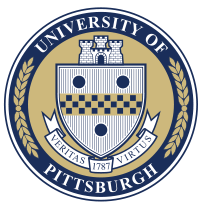 Title1:Title2Authors/Presenters
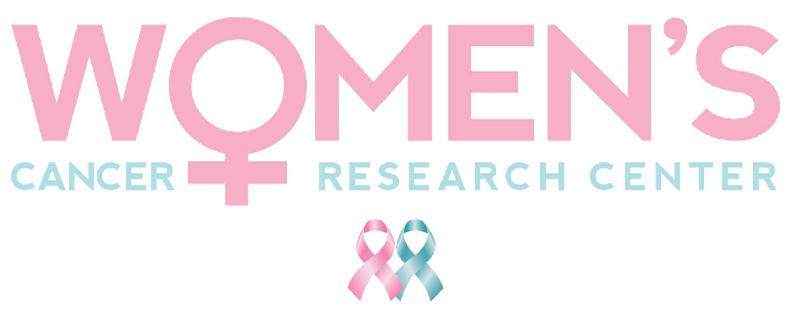 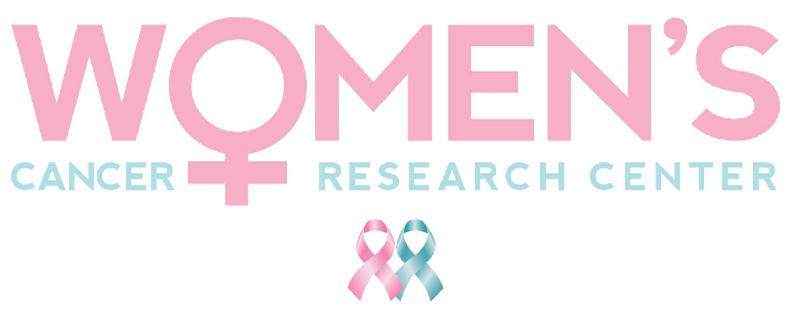 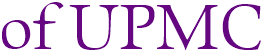 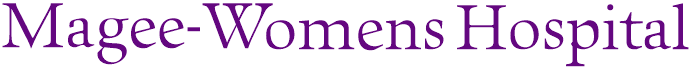 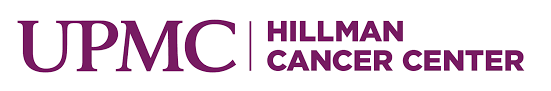 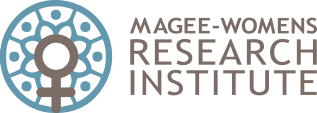 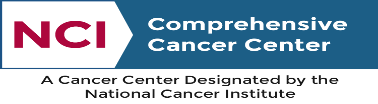 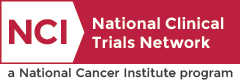 Results
Background
Results
text
Text
Text
Text
Text
Text
Text
Text
Conclusion
Methods
text
text
References
text
Meeting. Date. Abstract Number . Etc.